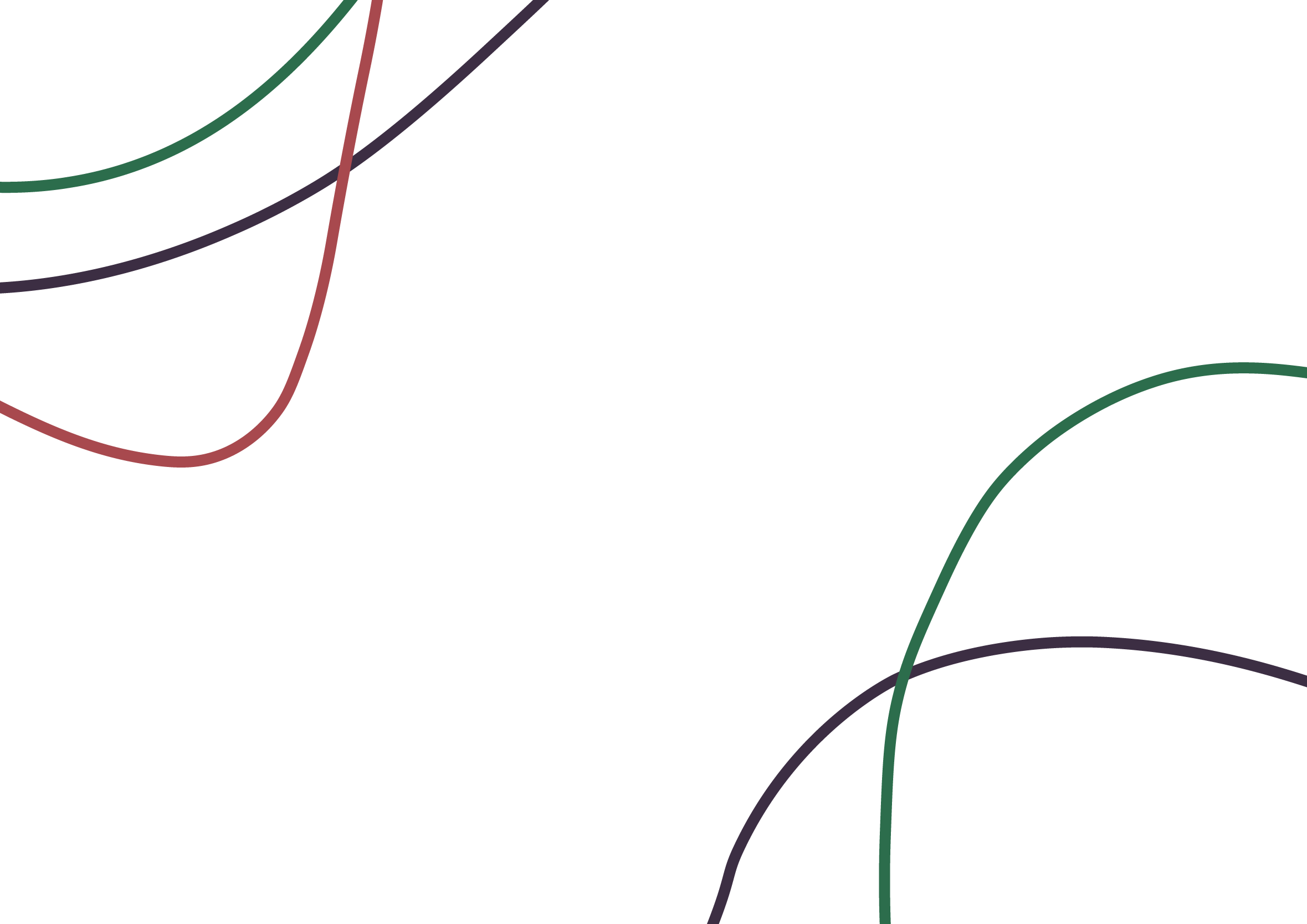 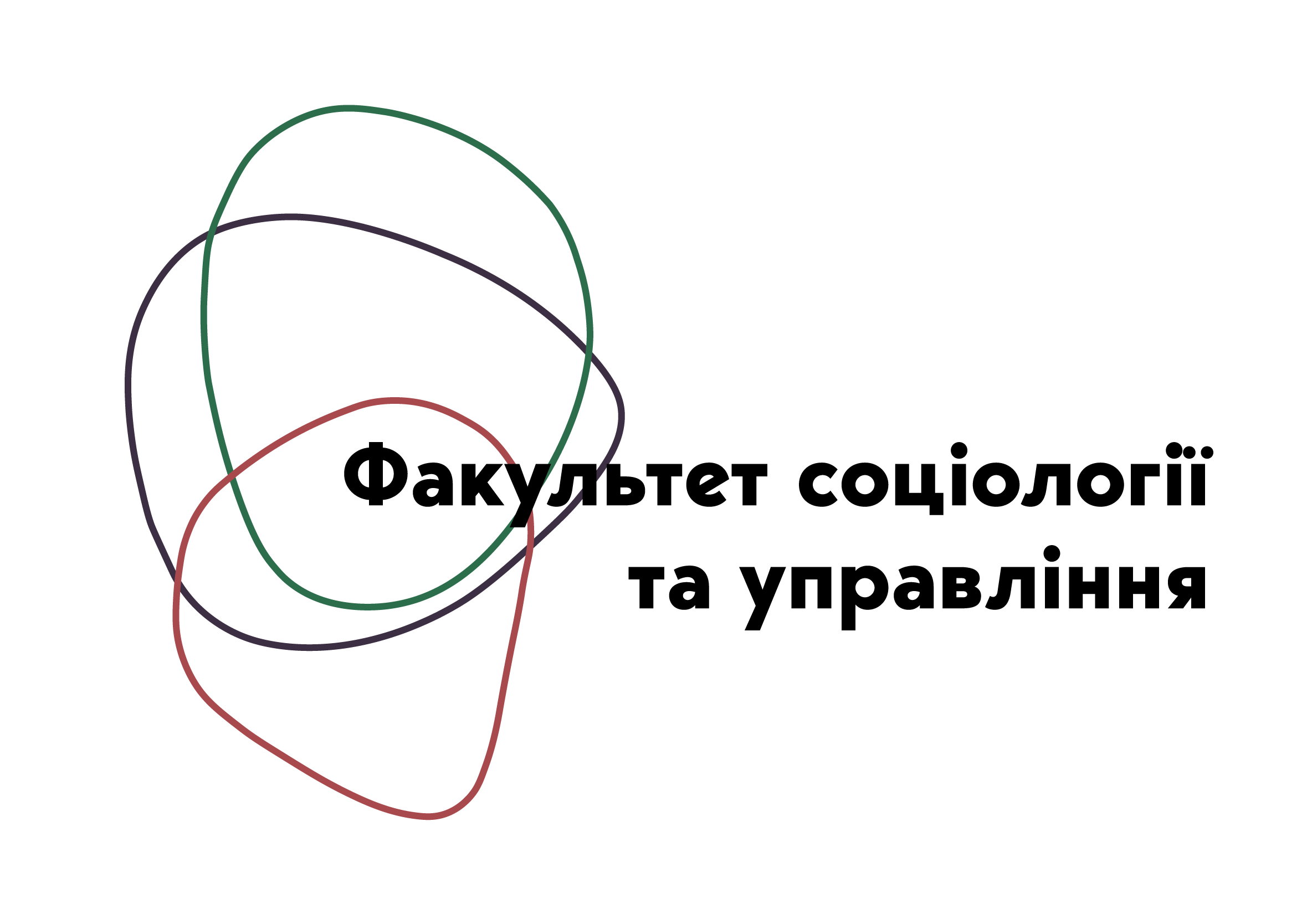 Професійний розвиток фахівця соціальної сфериЛекція 1.Вступ до курсу «Професійний розвиток фахівця соціальної сфери»
Розробник курсу: к.соц.н., 
доцент кафедри соціології
Пилипенко Яна Сергіївна
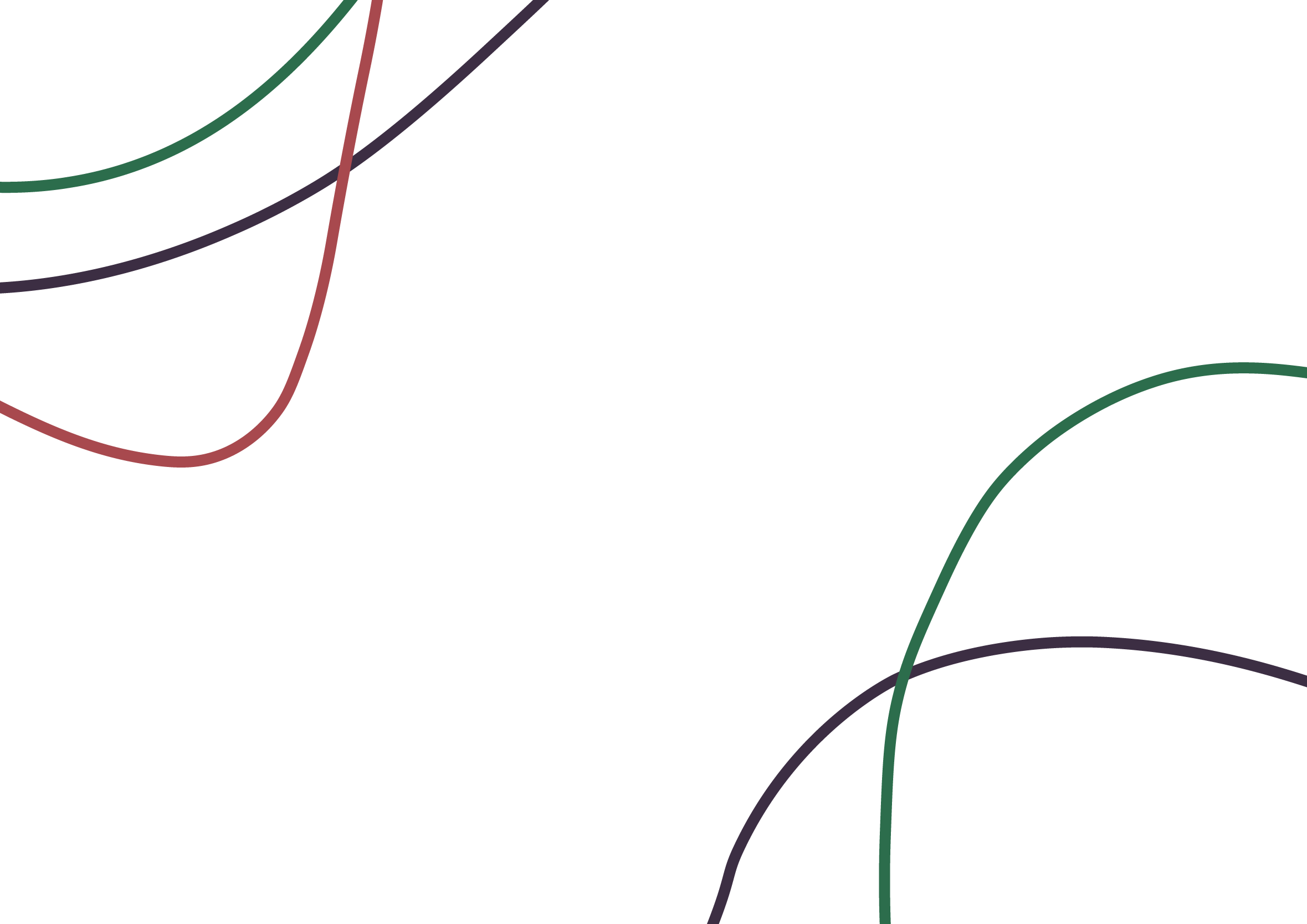 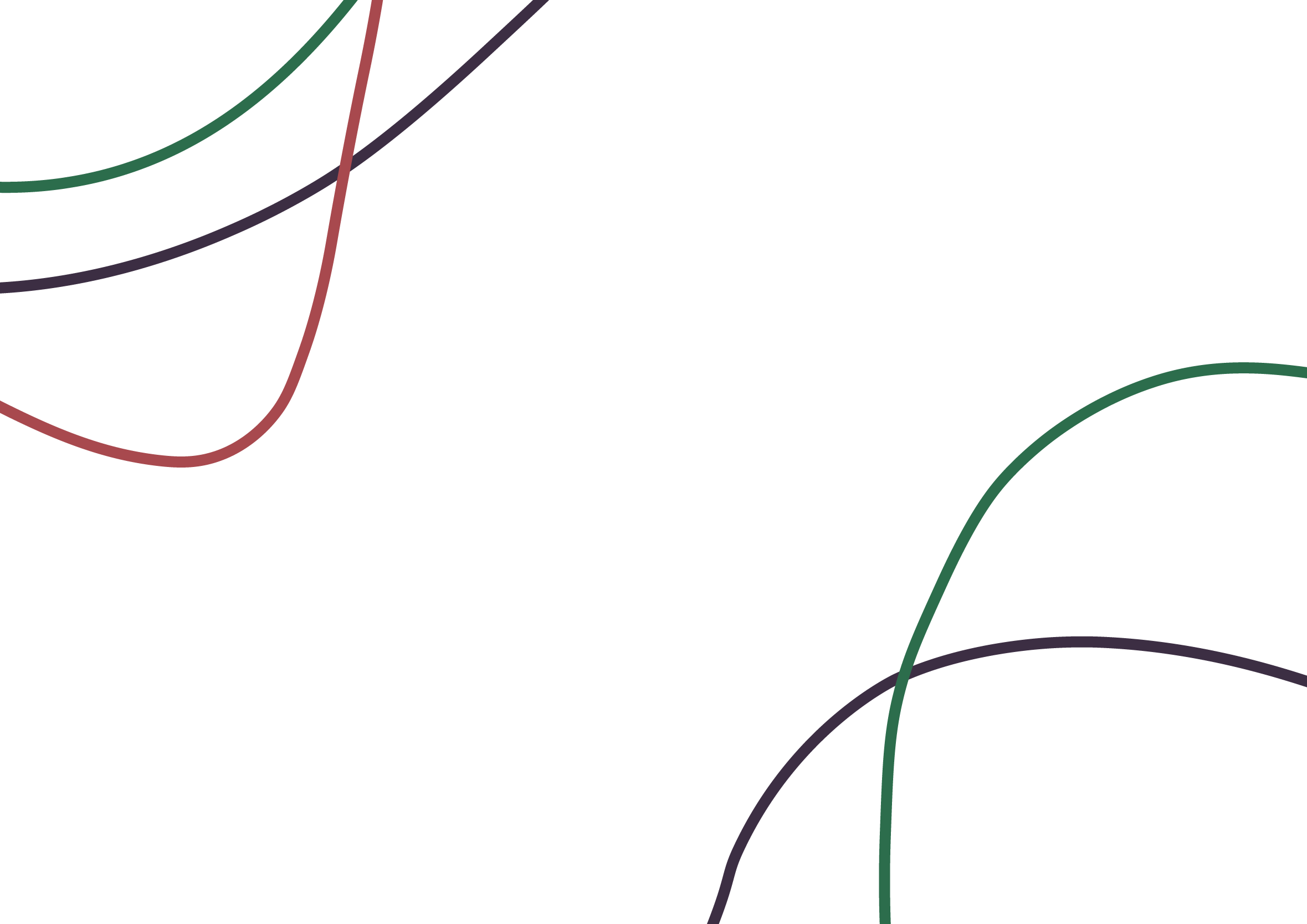 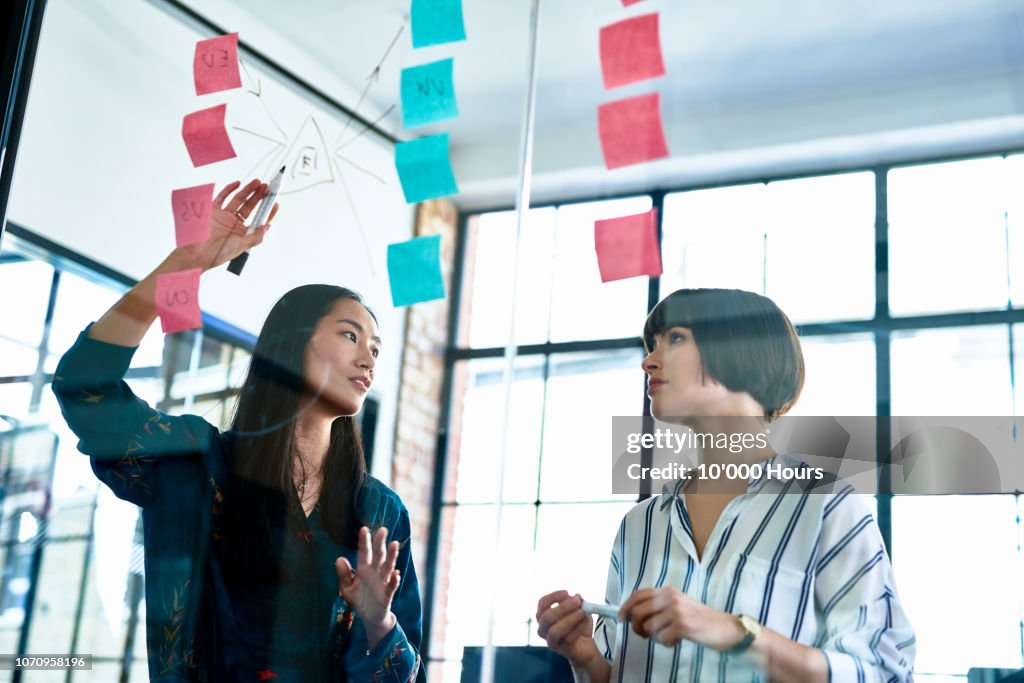 "Що для мене означає професійний розвиток?"
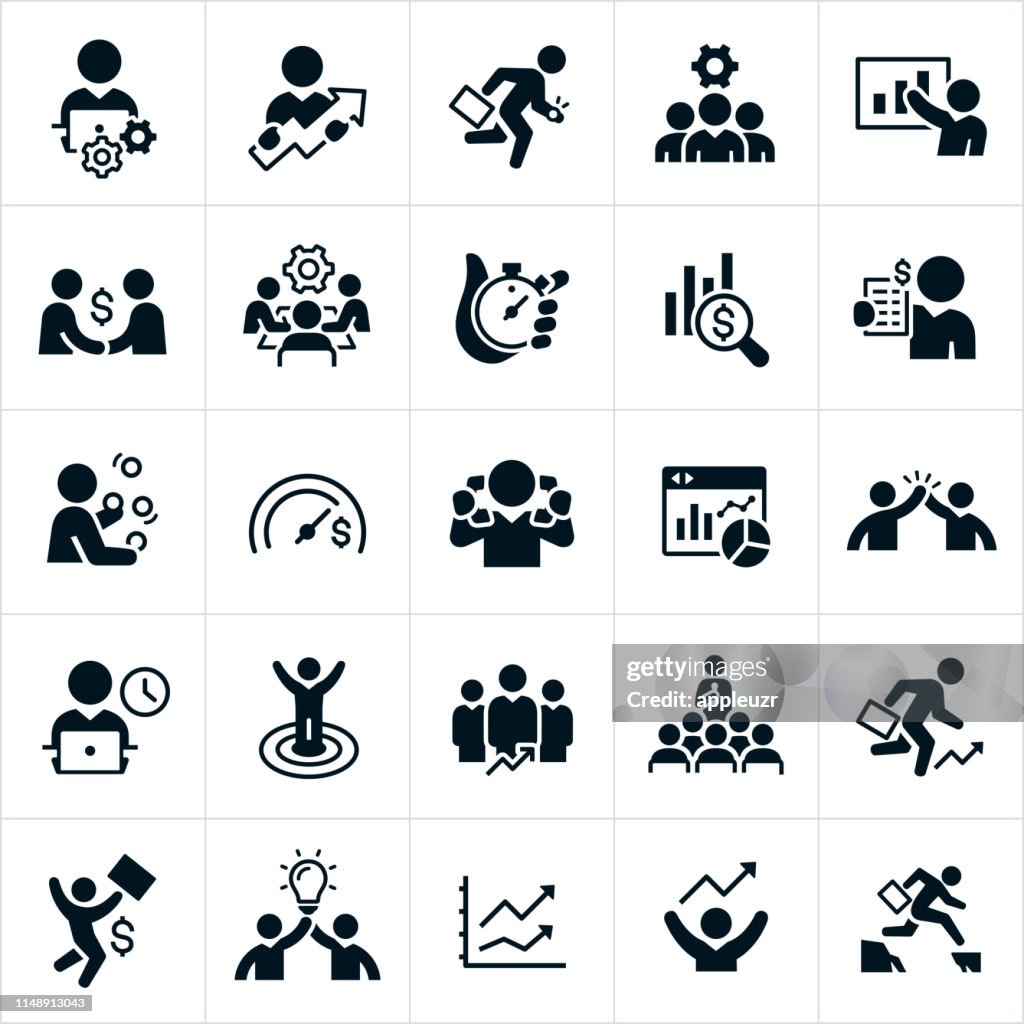 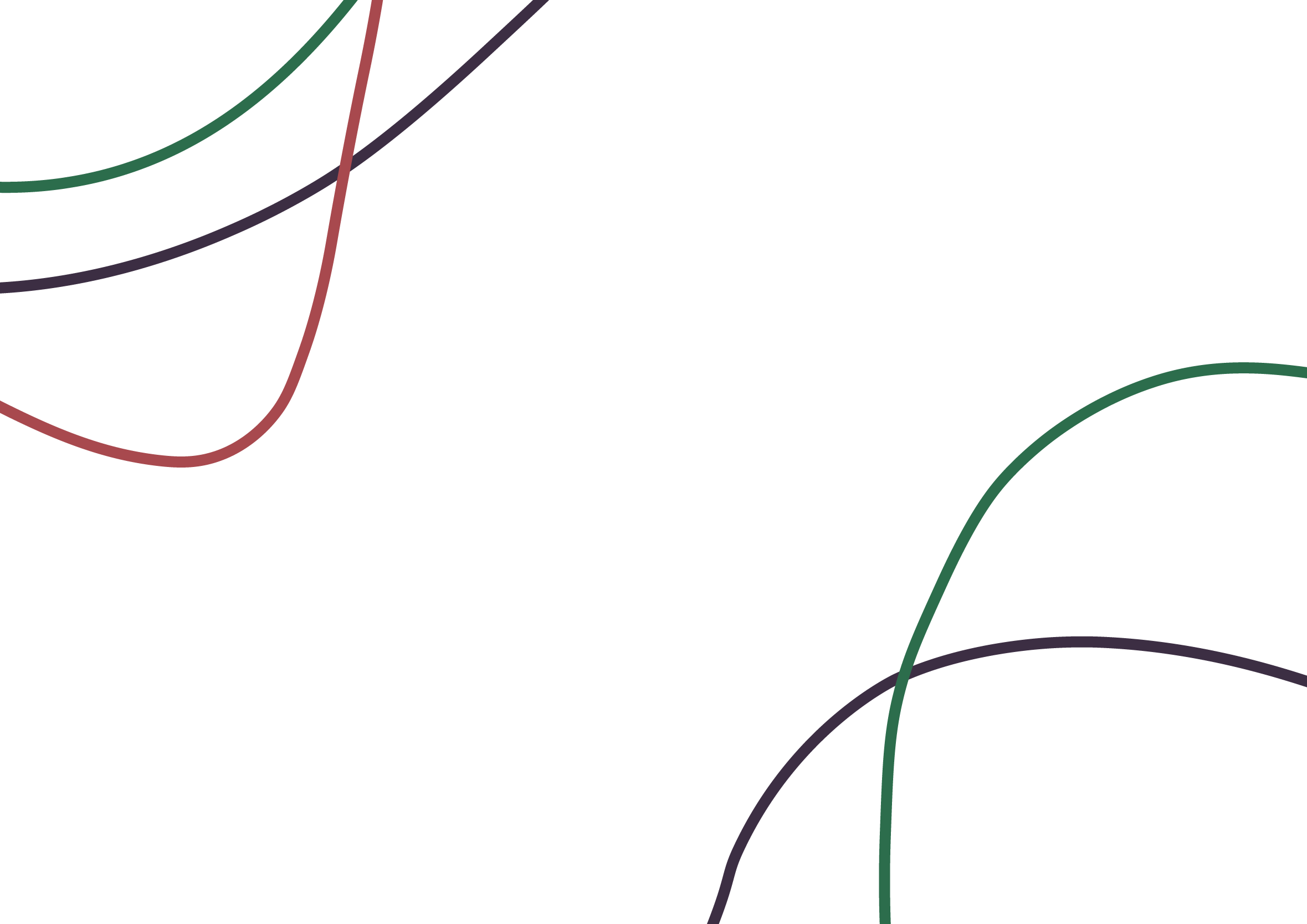 Професійний розвиток – це безперервний процес удосконалення знань, навичок, компетенцій та особистісних якостей фахівця, спрямований на підвищення його ефективності в професійній діяльності.
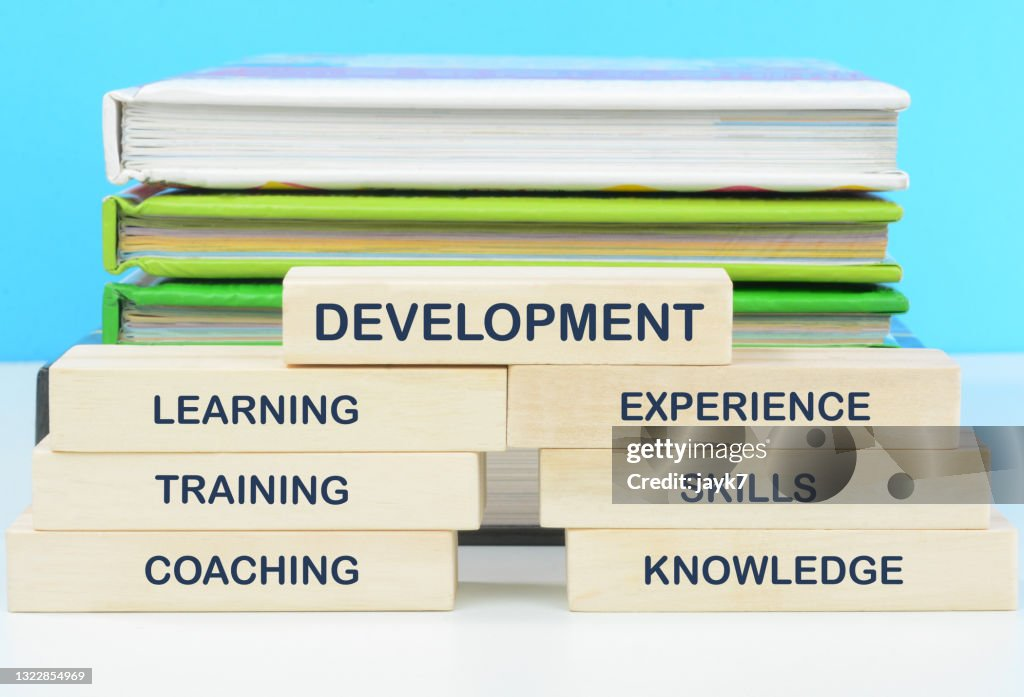 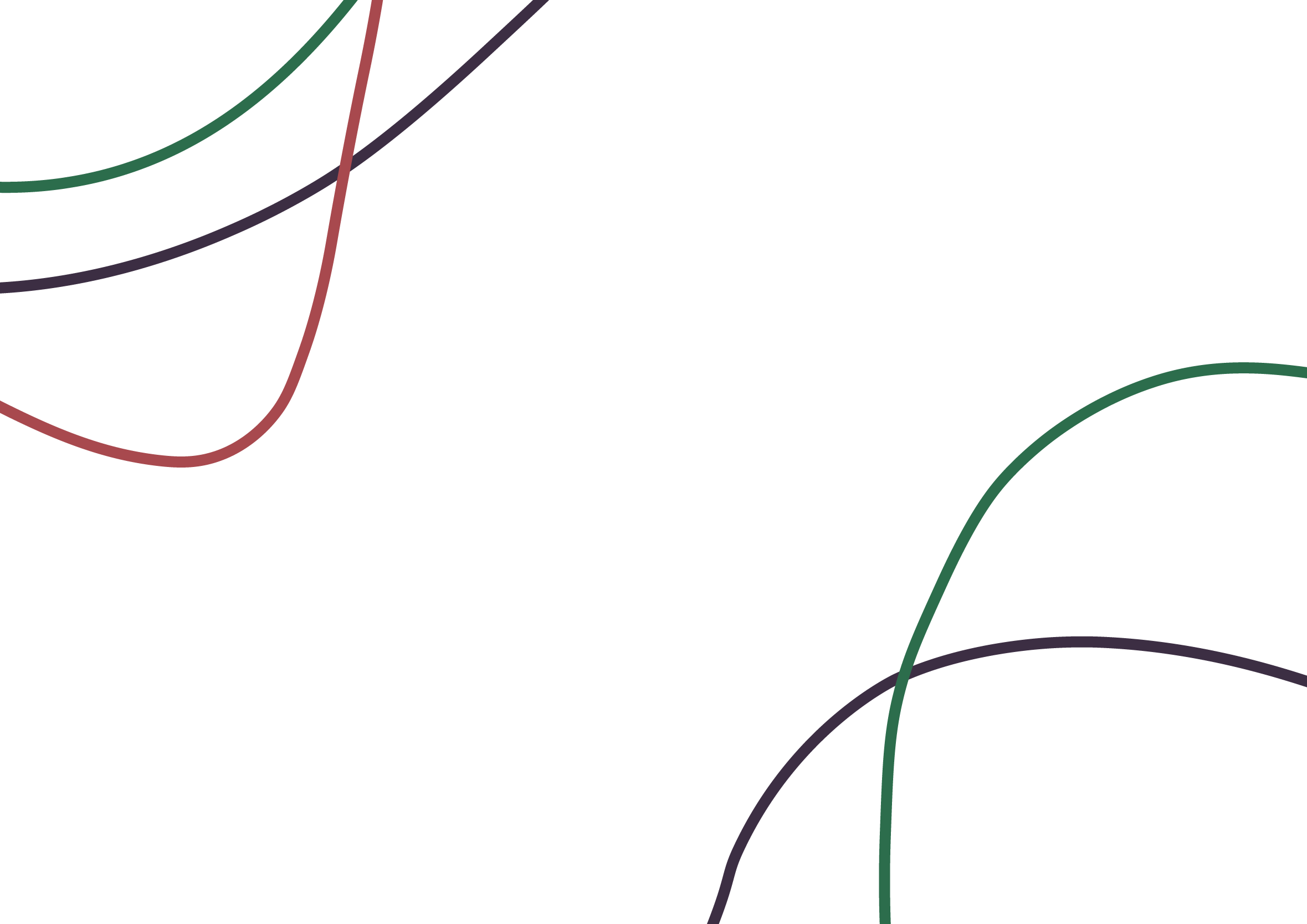 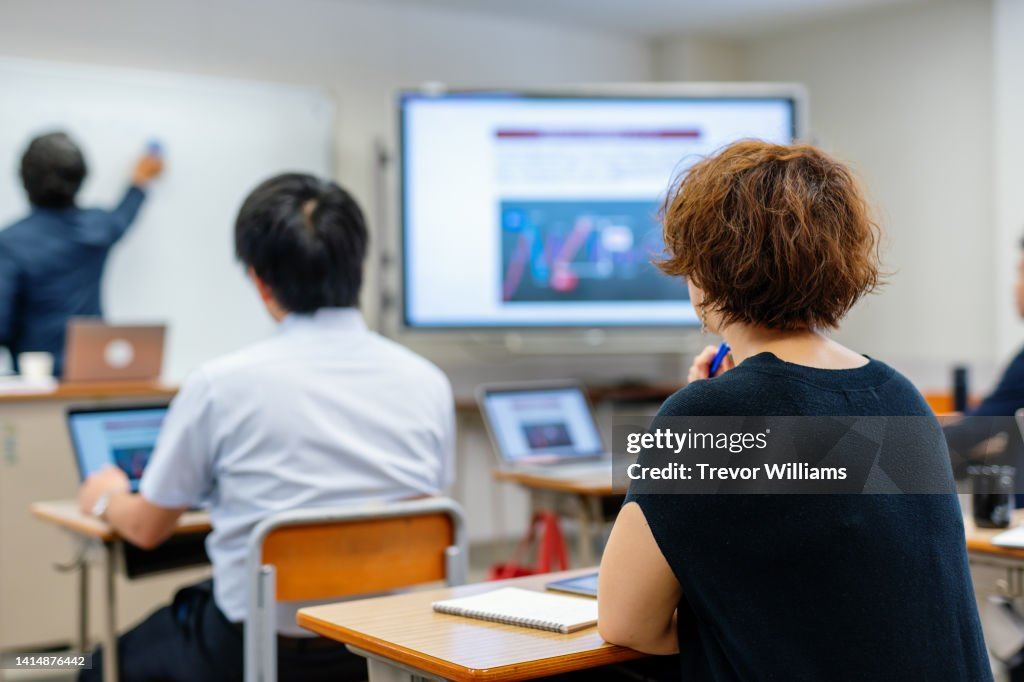 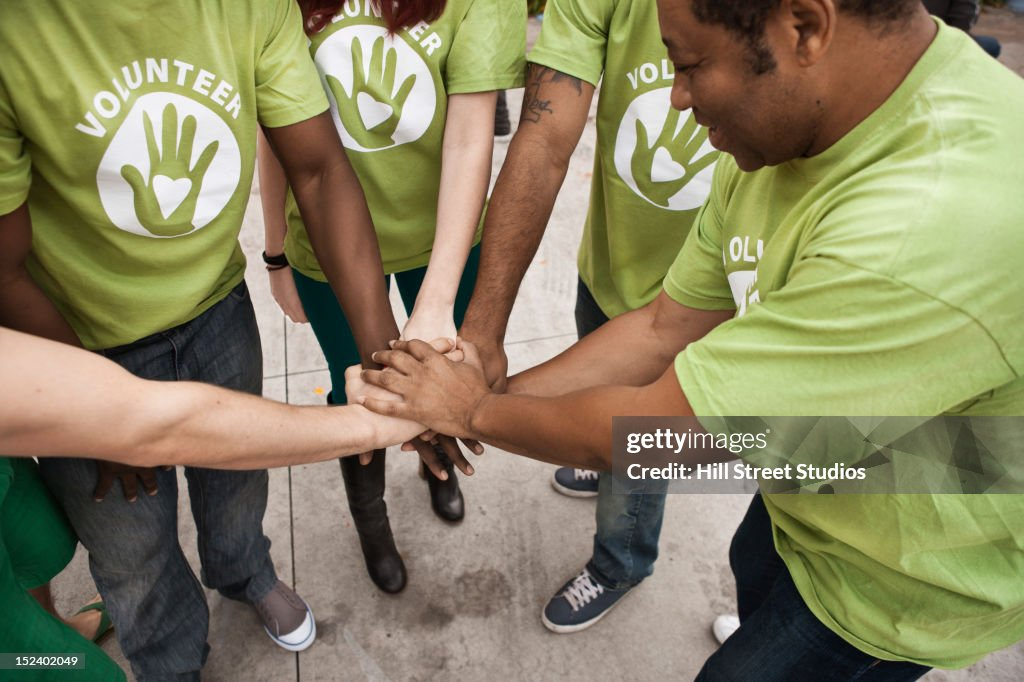 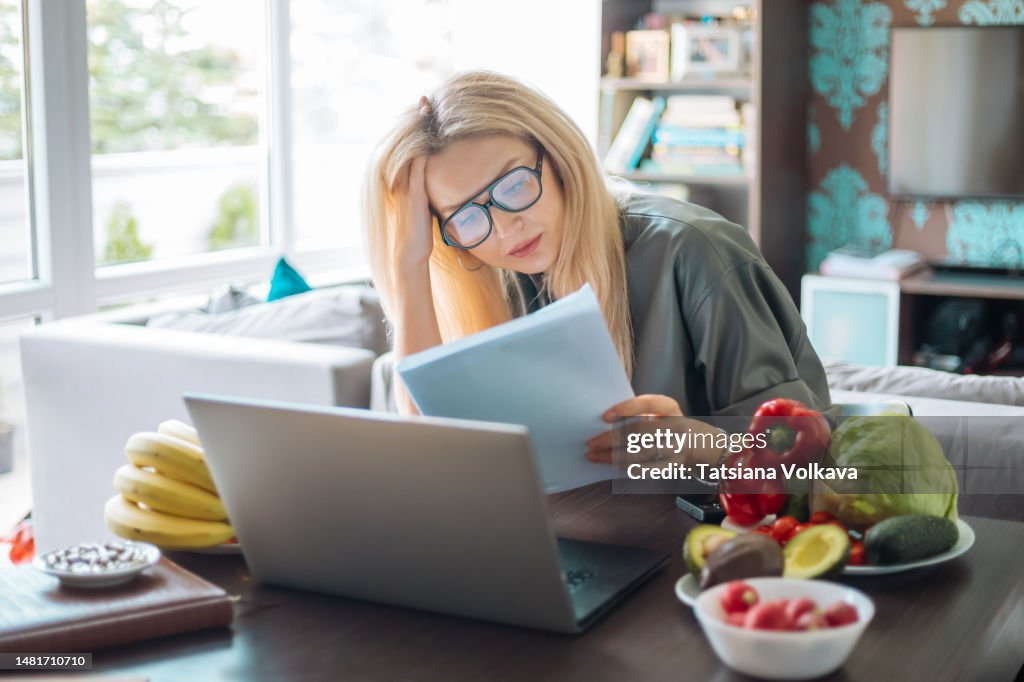 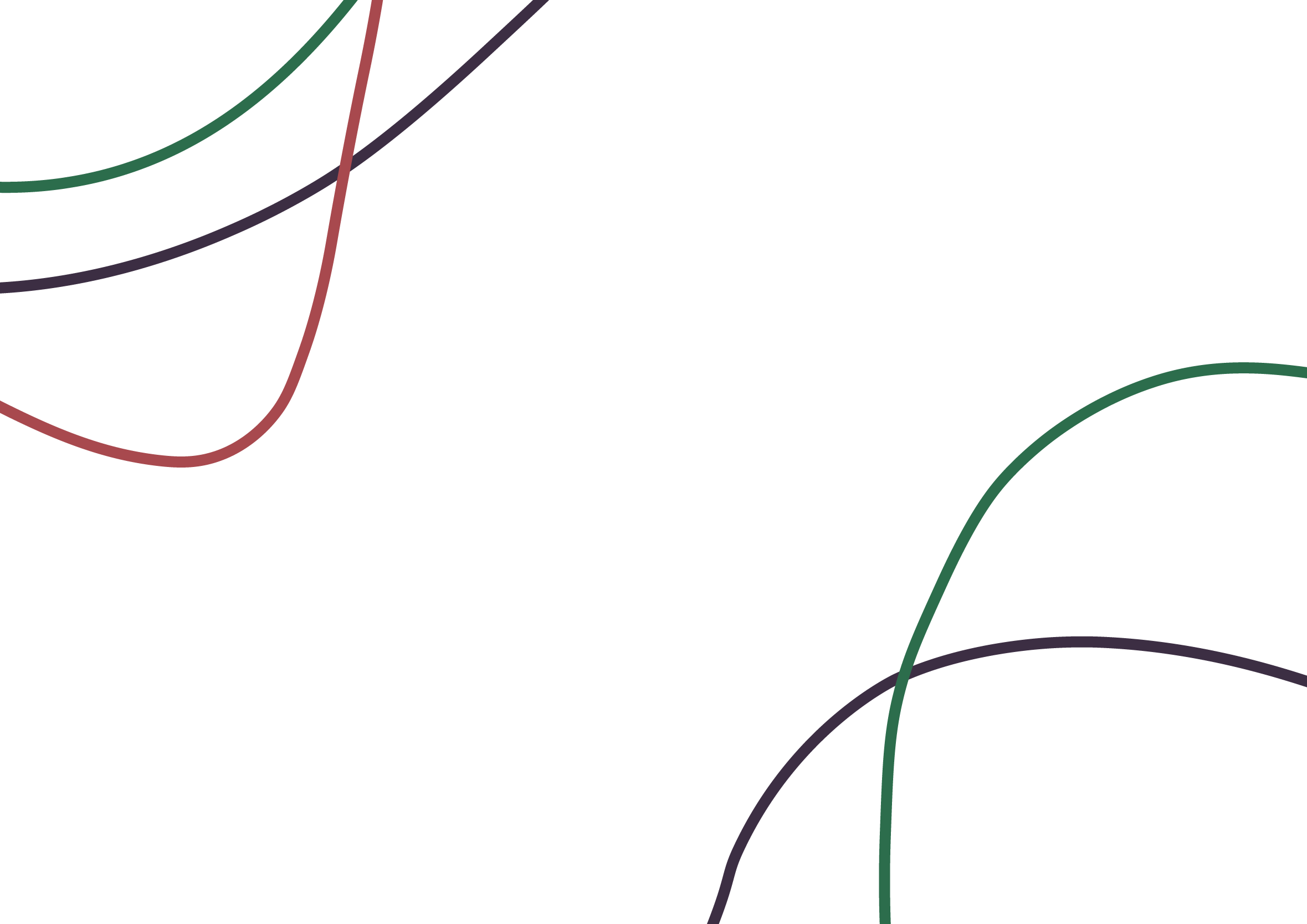 Основні принципи професійного розвитку
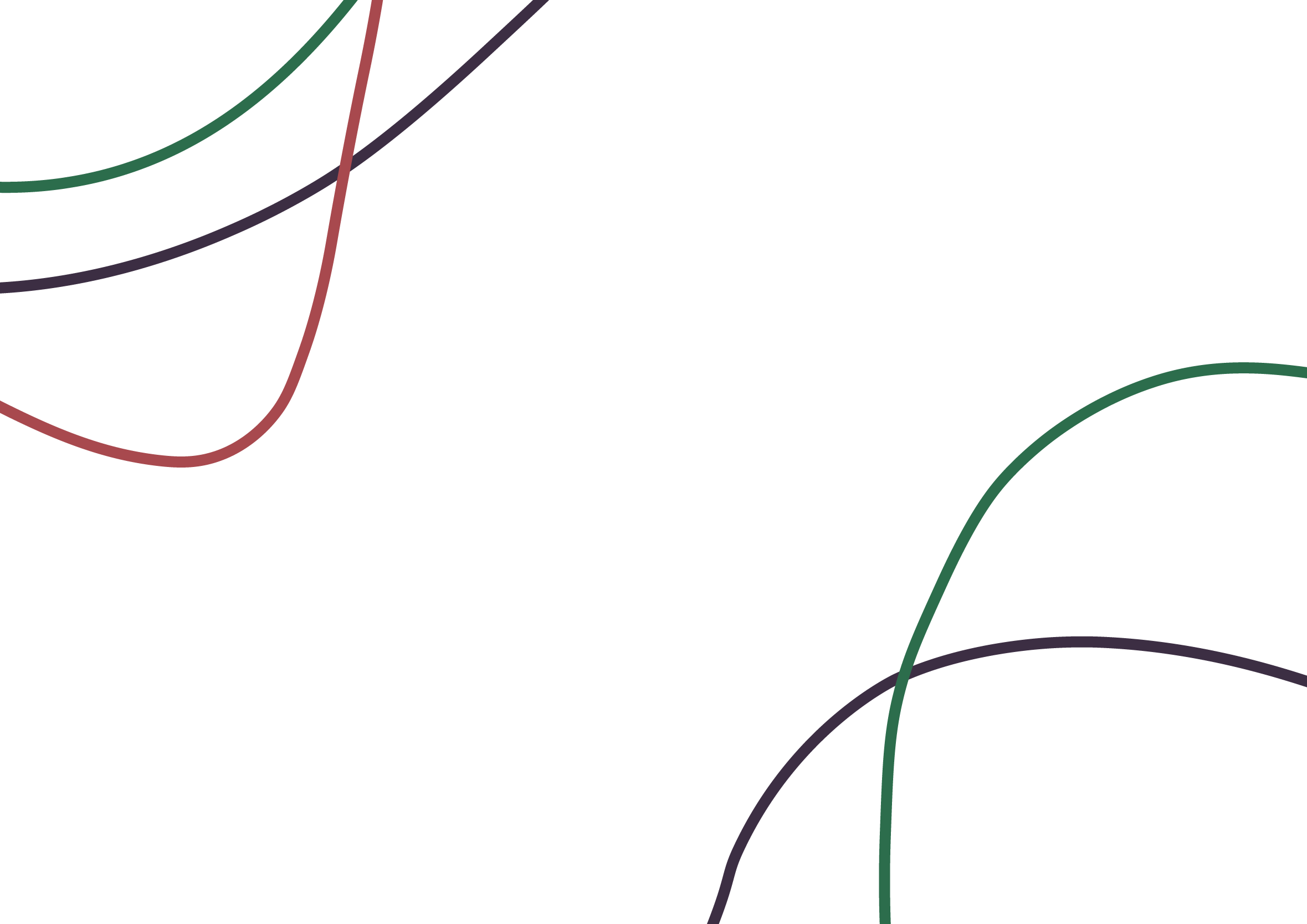 Професійний розвиток ґрунтується на трьох ключових складових:
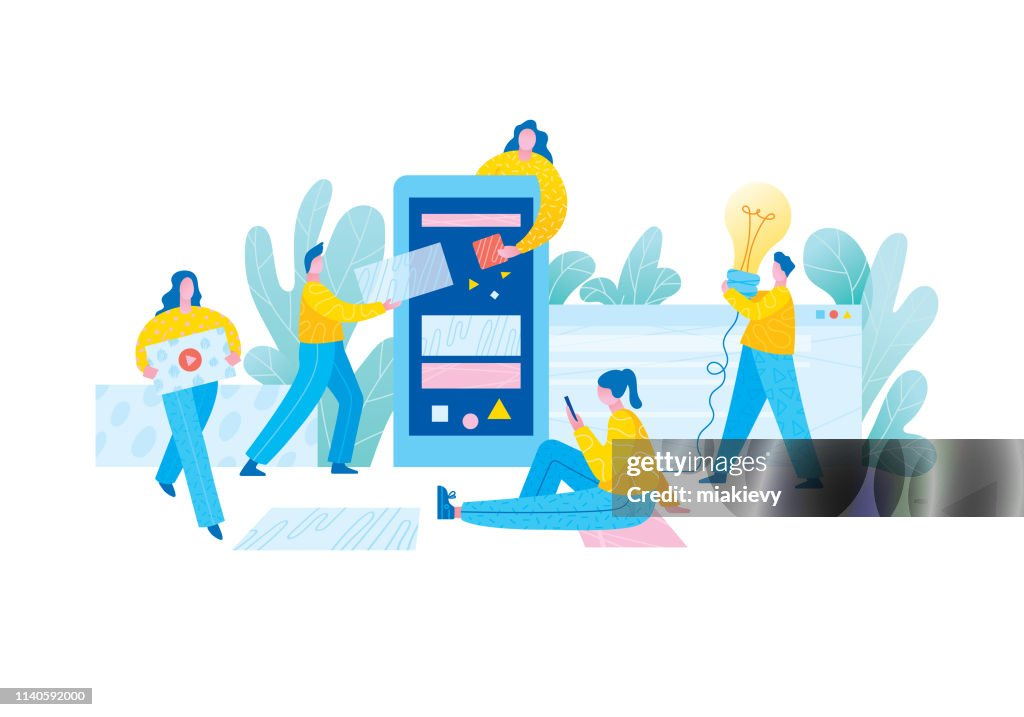 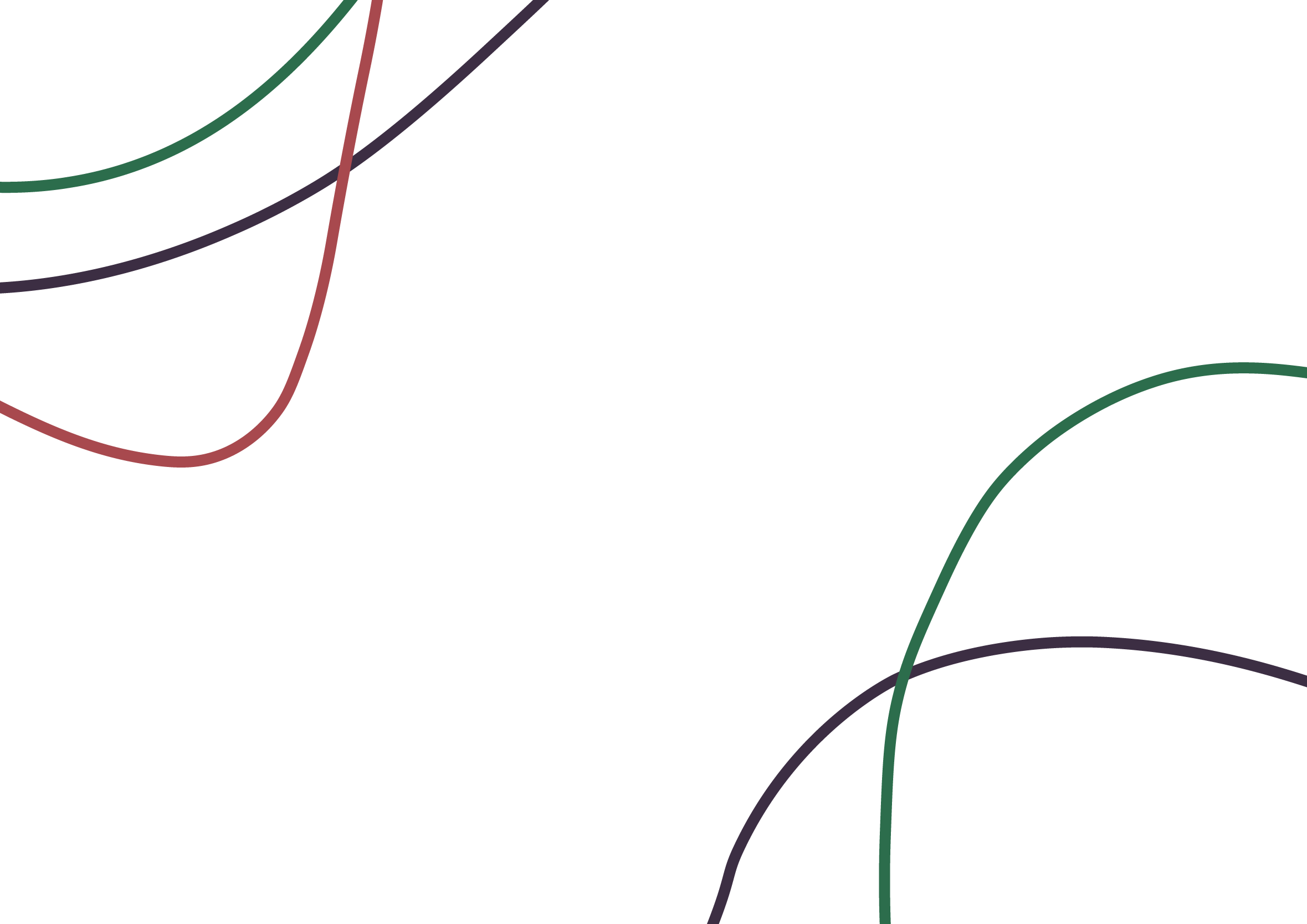 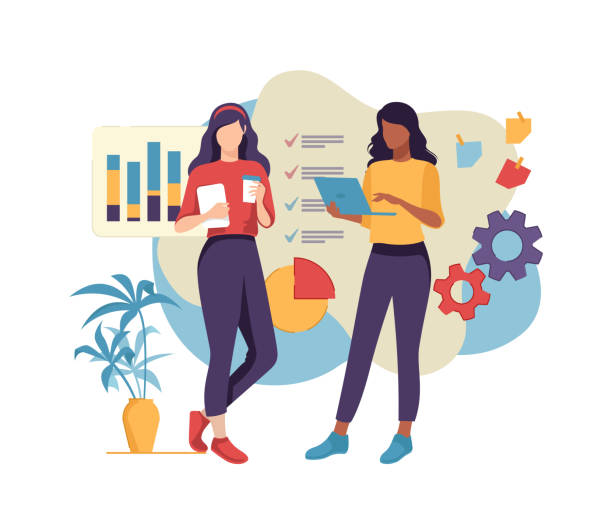 Як ви розумієте поняття знання, навички та компетенції?
Як вони співвідносяться?
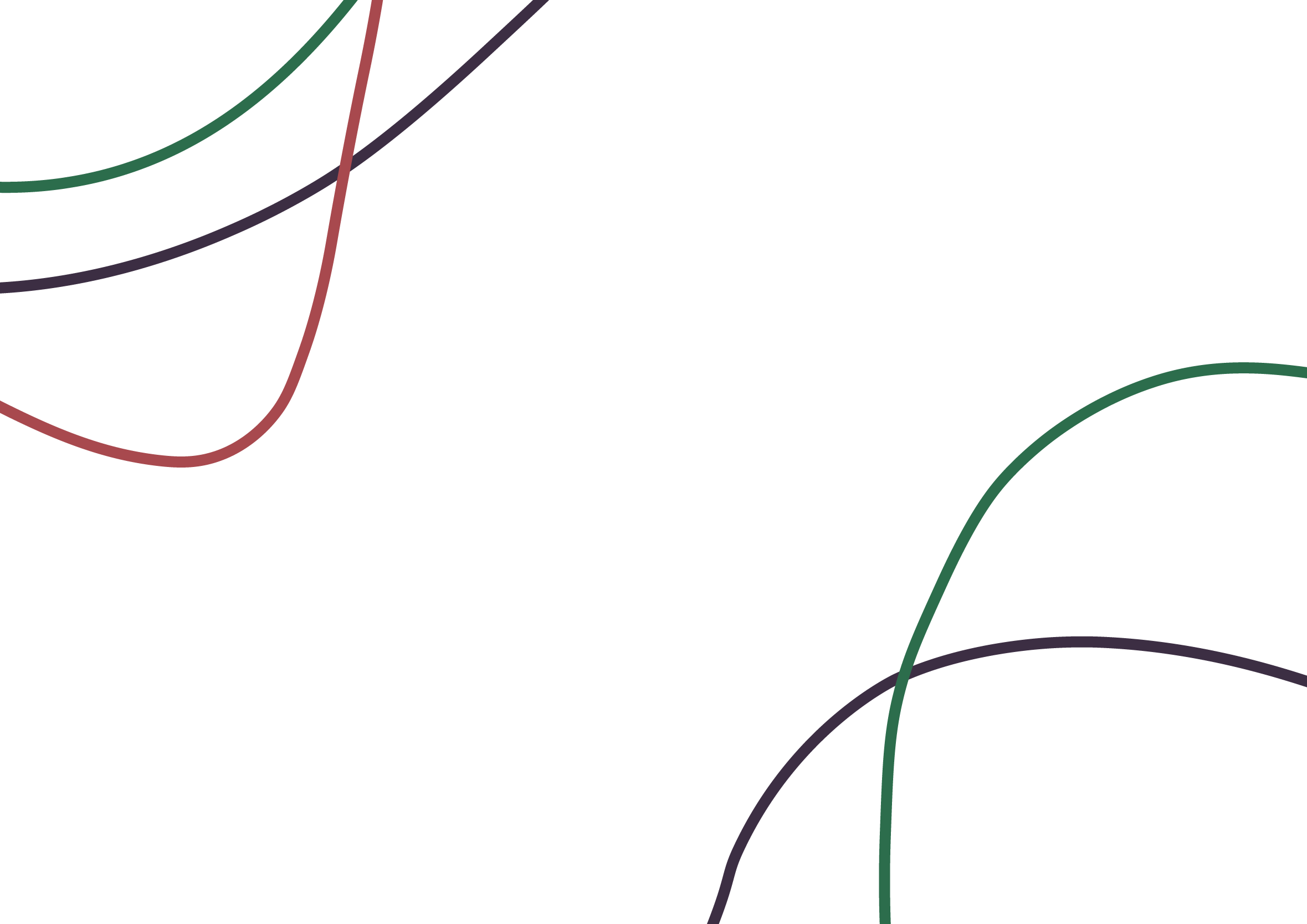 Знання як компонент професійного розвитку фахівця соціальної сфери
🔹 Знання – це сукупність відомостей, набутих у процесі повсякденного досвіду, навчання та спеціальних способів дослідження.
Це теоретична база, необхідна для роботи в соціальній сфері.
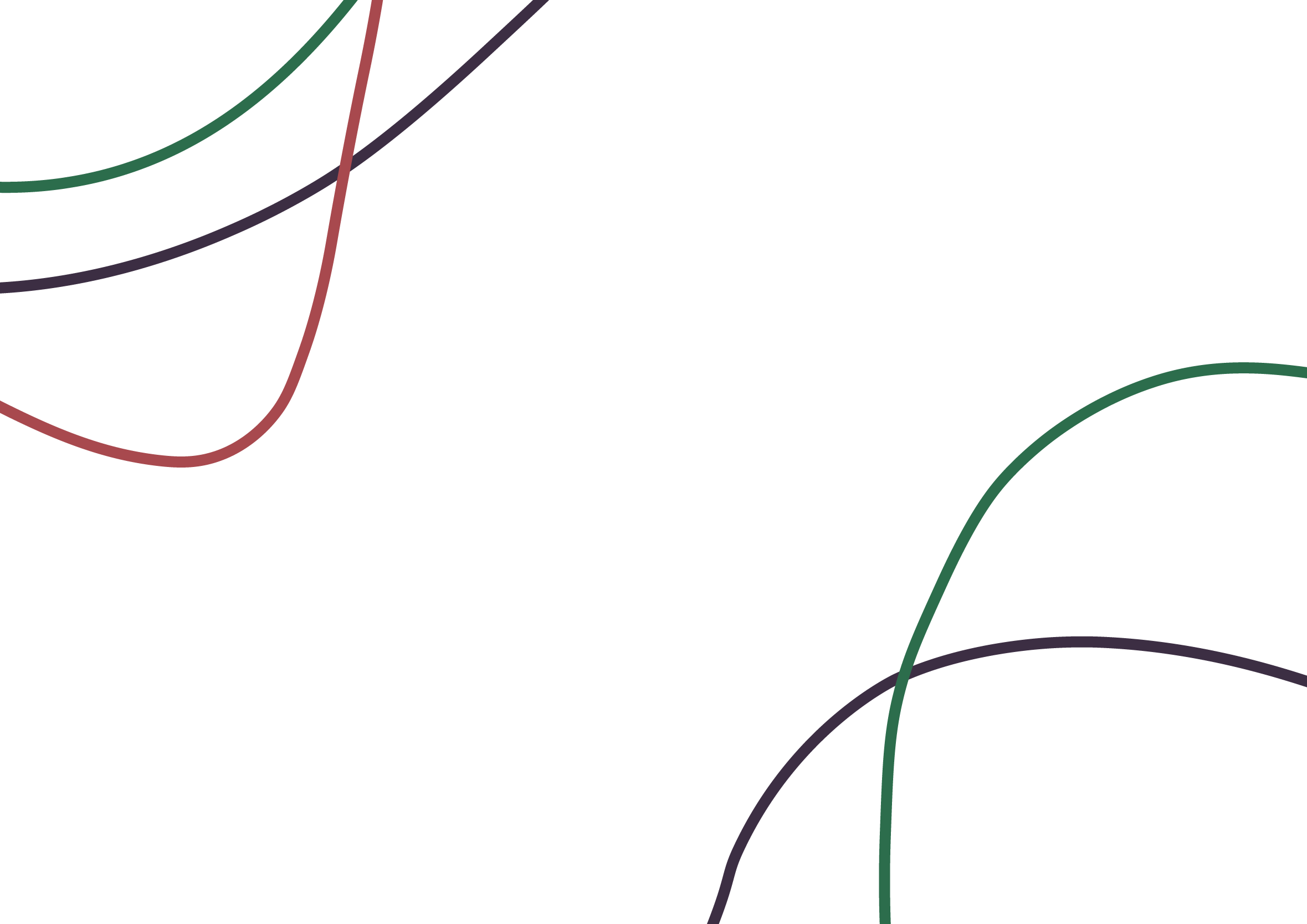 Навички як компонент професійного розвитку фахівця соціальної сфери
🔹 Навички (Skills) – це вміння, доведені до автоматизму шляхом повторень і практики.
Це практичні вміння, які забезпечують ефективне виконання професійних обов’язків фахівця соціальної сфери.
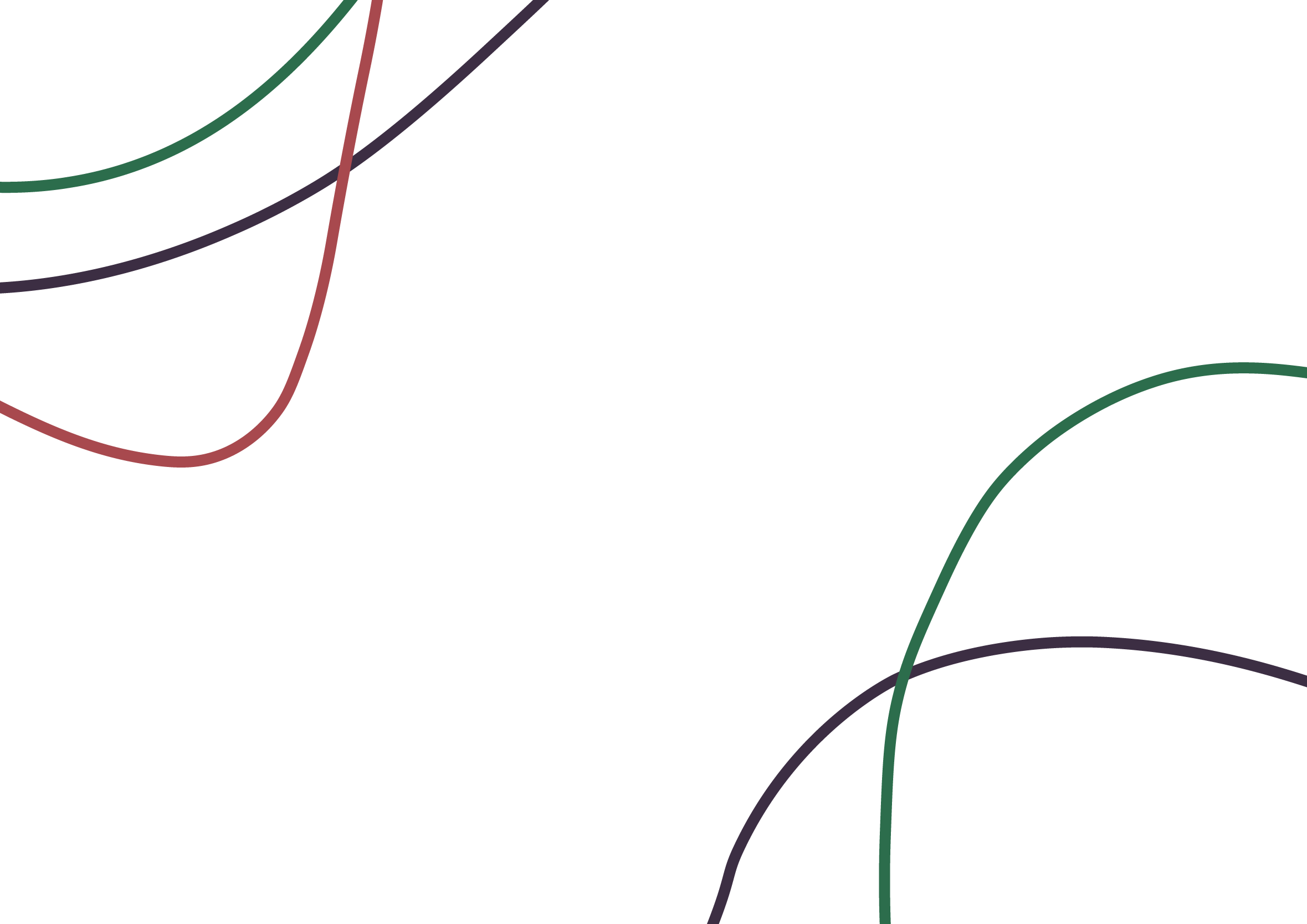 Компетентності як компонент професійного розвитку фахівця соціальної сфери
🔹 Компетентності – це набір знань, навичок, поведінкових характеристик, які дозволяють ефективно виконувати певну роботу.
Це поєднання знань і навичок, яке дозволяє фахівцю ефективно виконувати свої обов’язки.
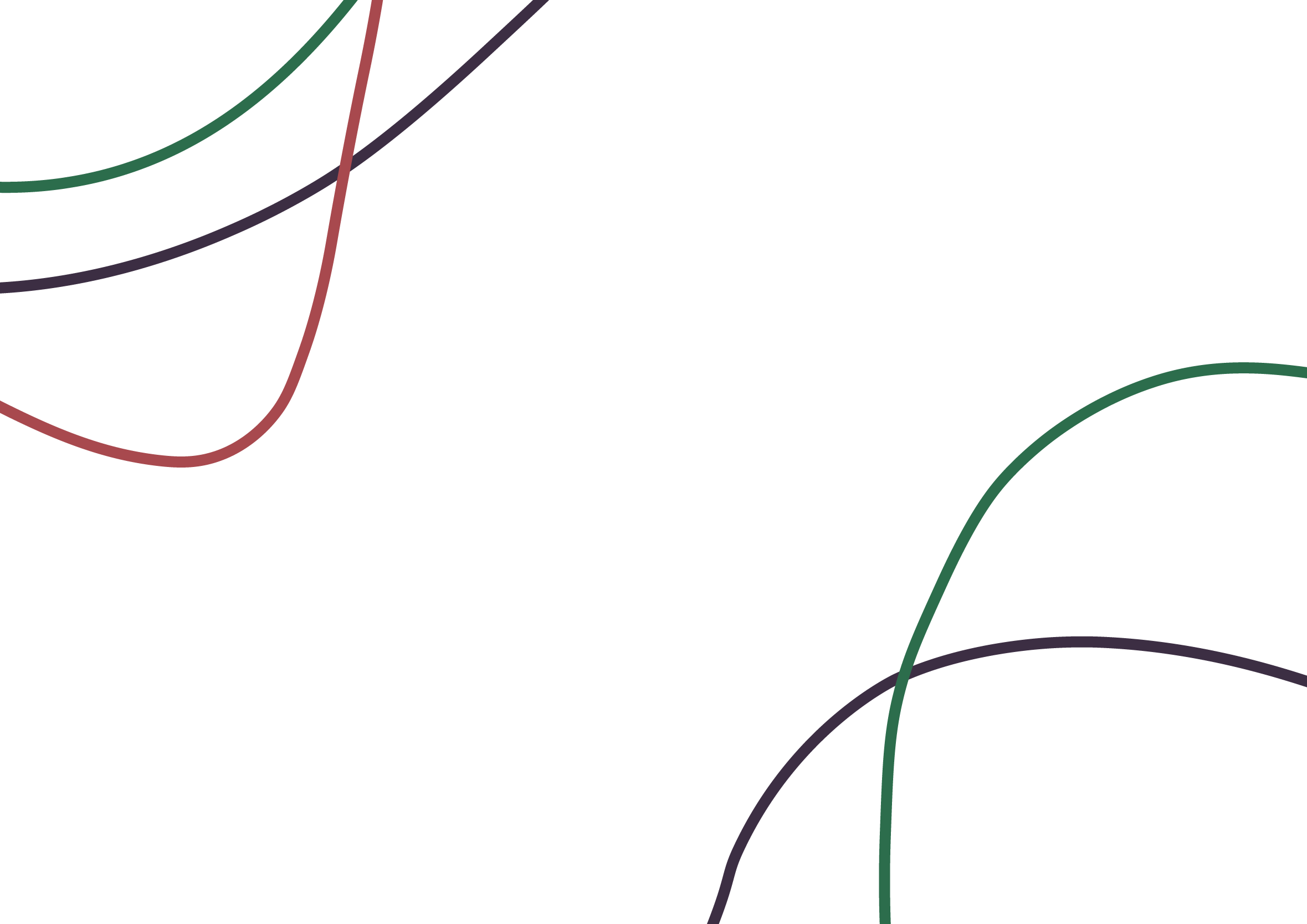 Яка на вашу думку різниця між професійним і кар’єрним розвитком?
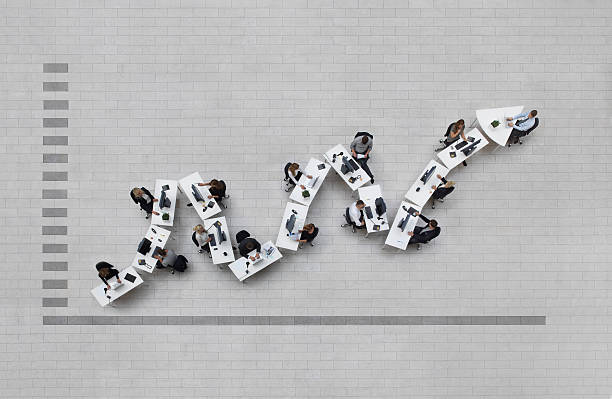 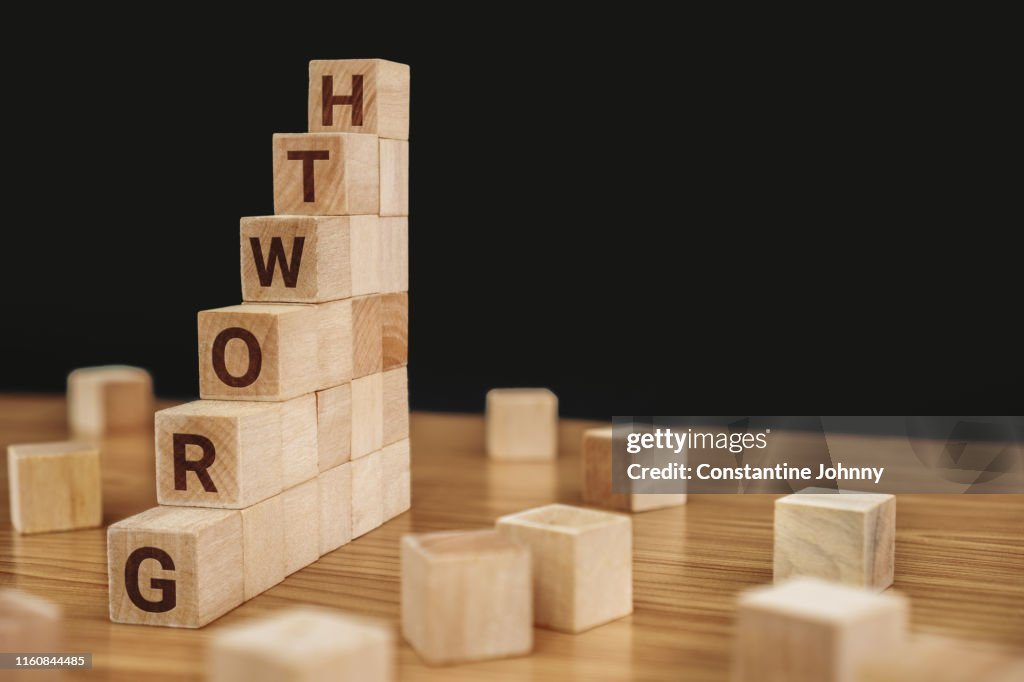 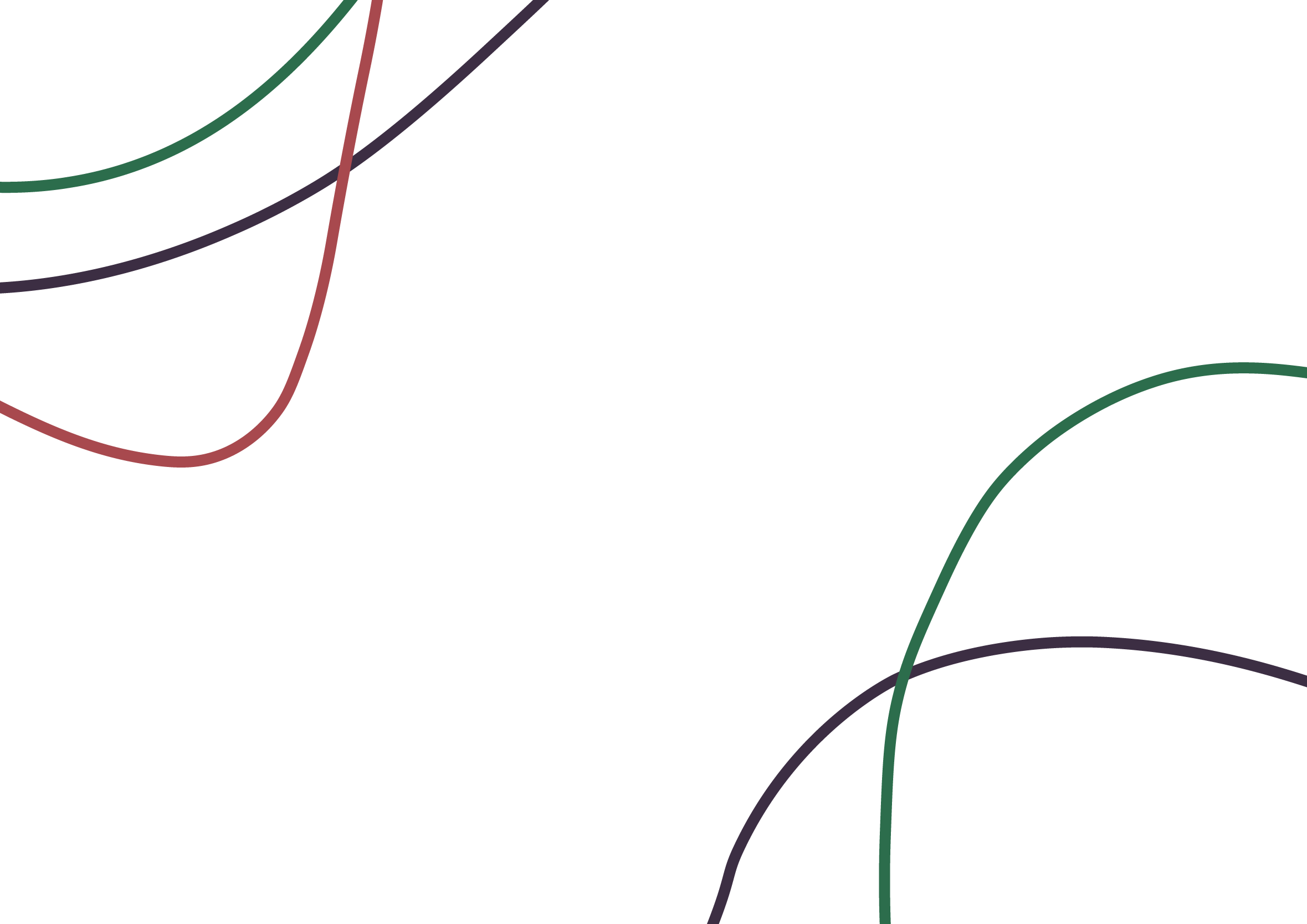 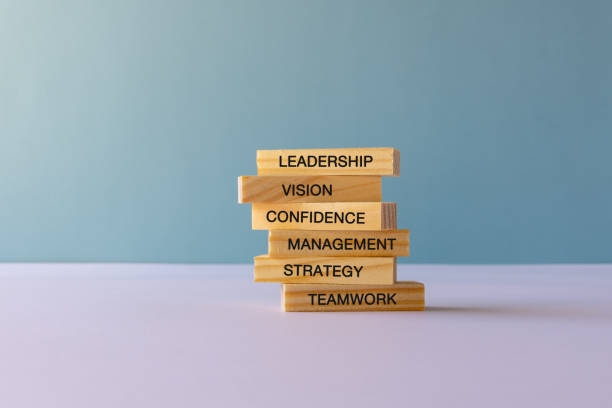 Відмінності між професійним і кар’єрним розвитком
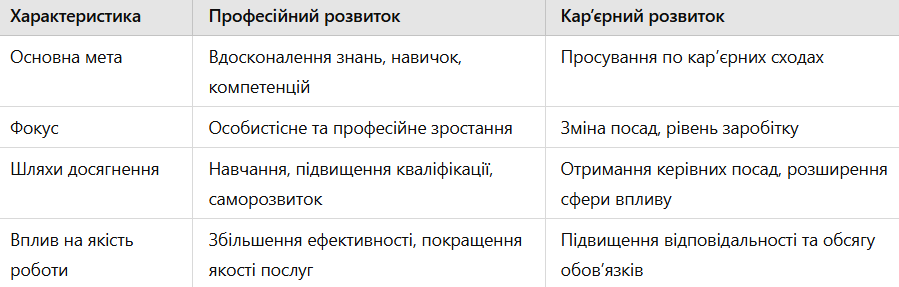 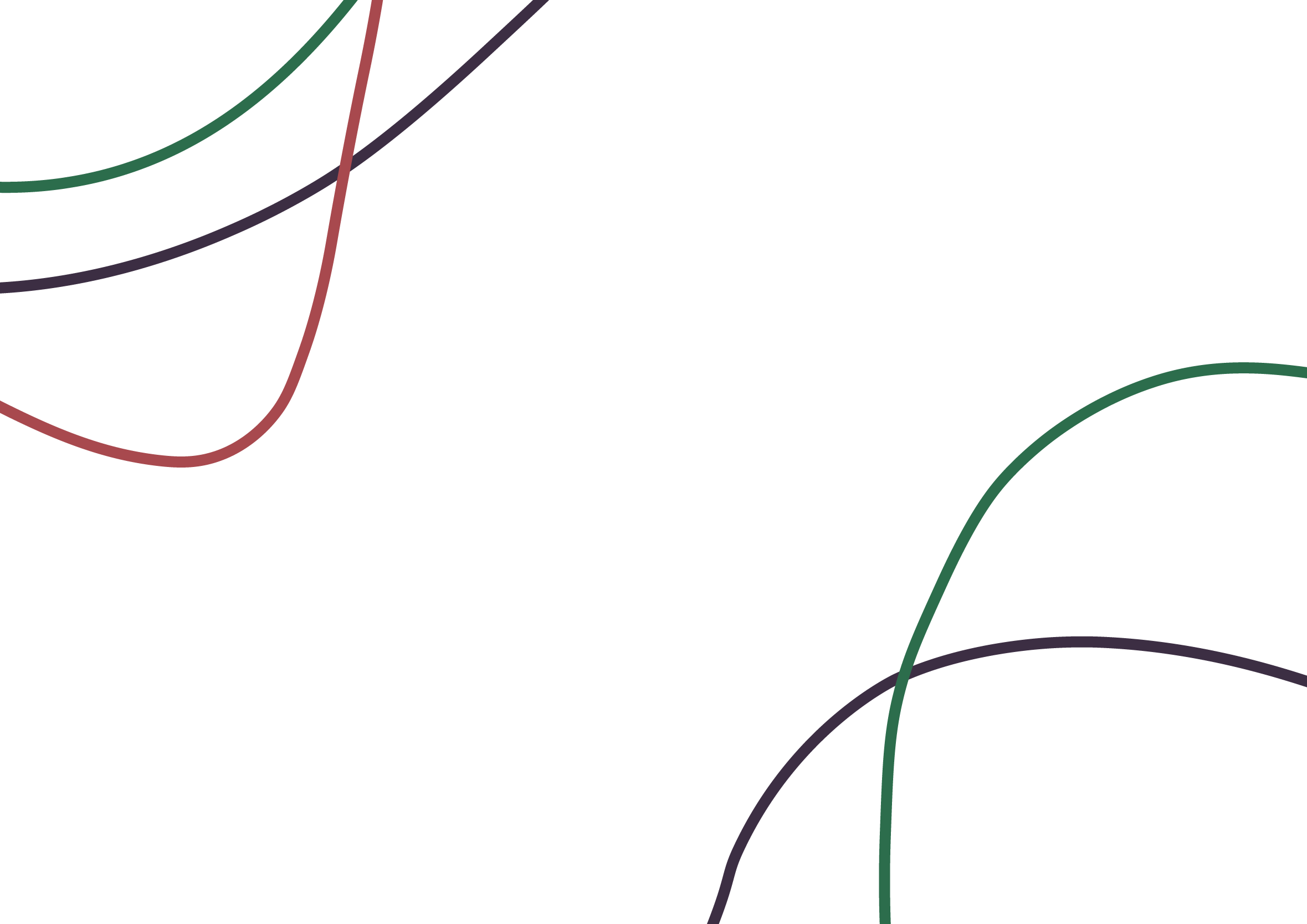 Чи може бути ефективним кар’єрний розвиток без належного професійного розвитку?
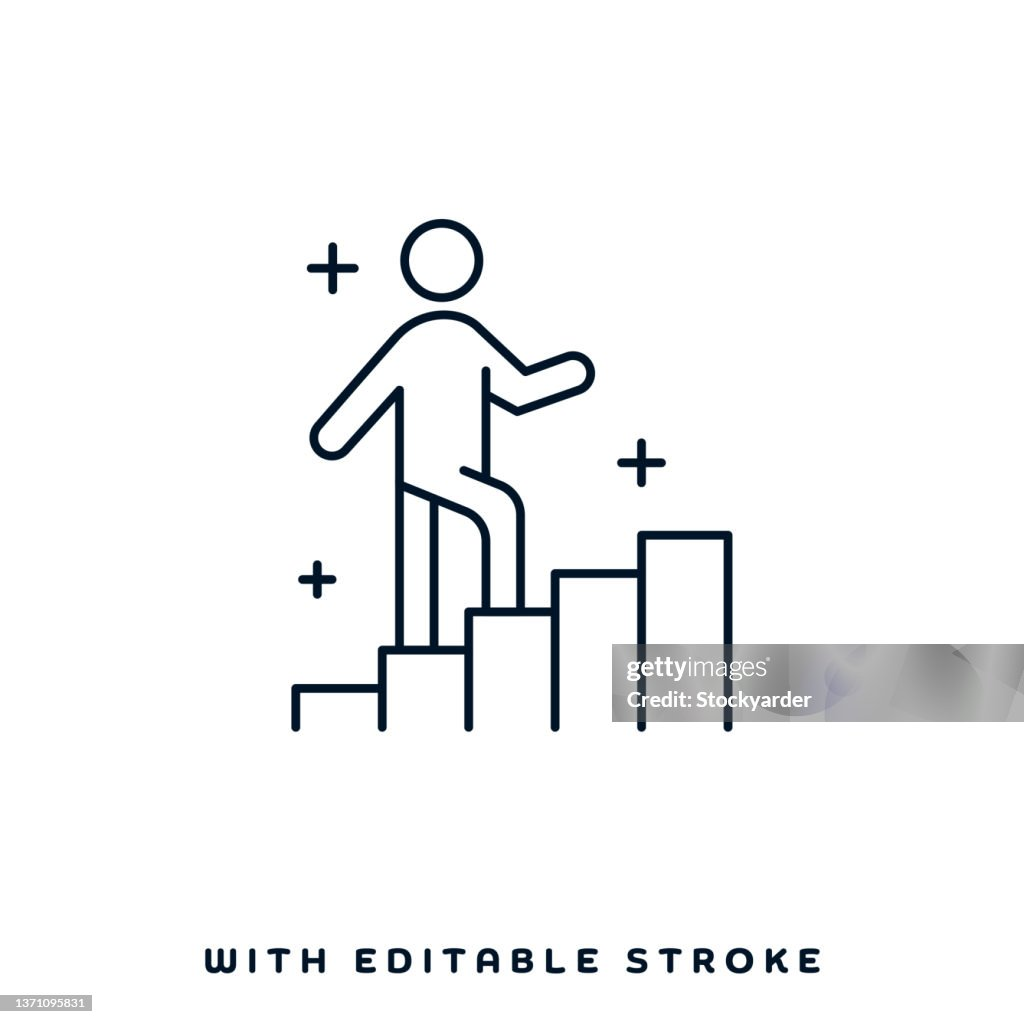 Чи може фахівець професійно розвиватися без зміни посадового рівня?
ДЯКУЮ ЗА УВАГУ!
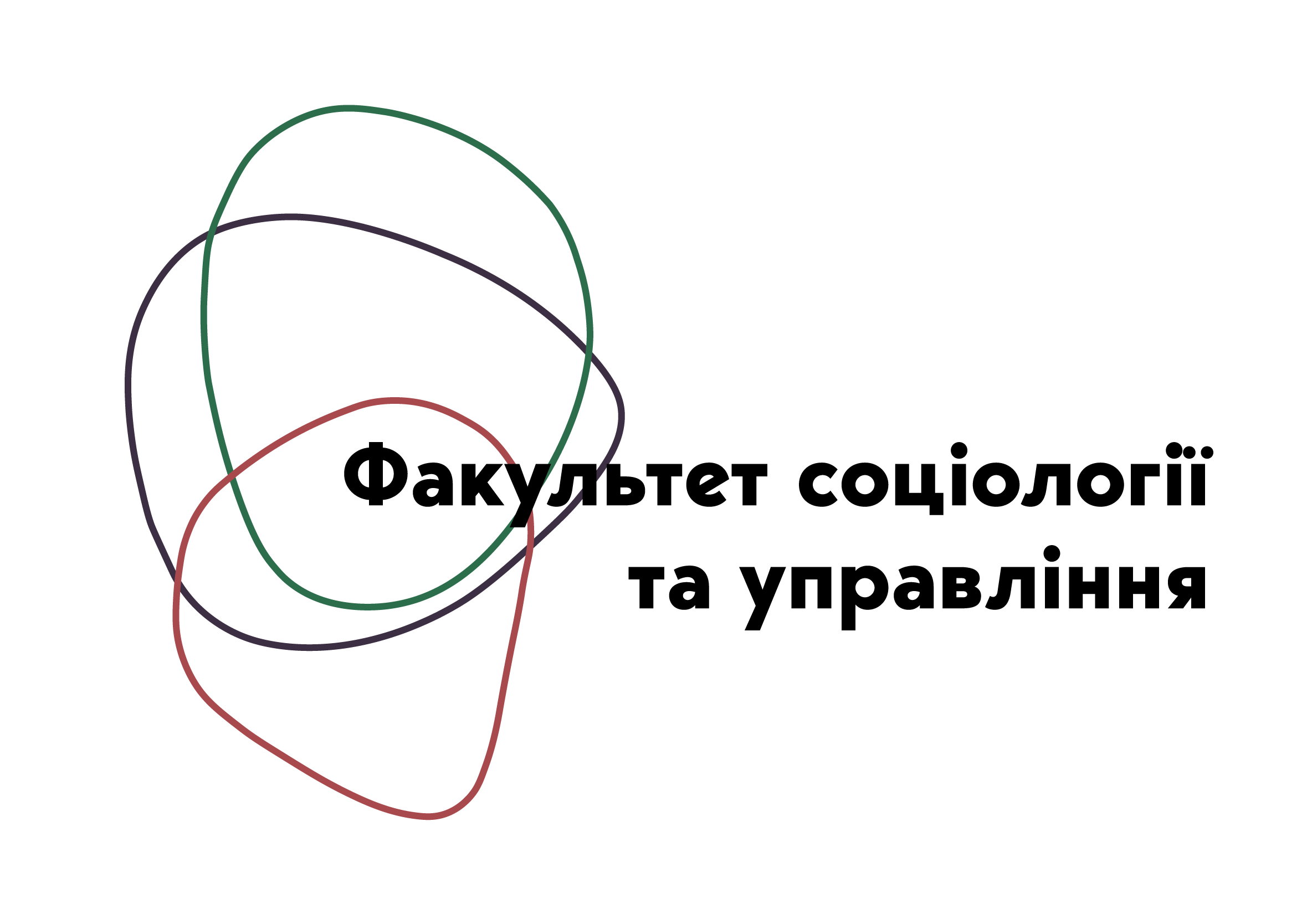 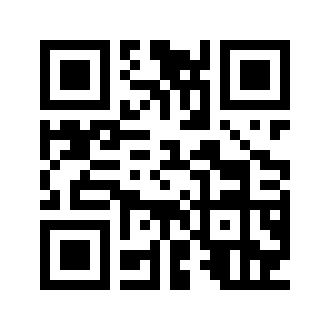 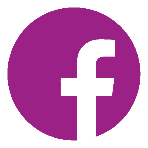 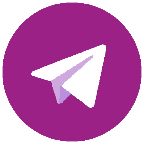 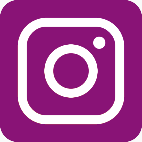 @fsu_znu